Novita della versione 7.17
TopSolid’Design
19/07/2023
INTERFACCIA UTENTE
2
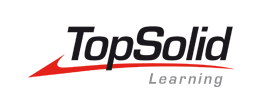 COMANDO RICERCA
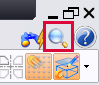 Il nuovo comando « Ricerca » consente di trovare piu velocemente il comando.

Il commando puo venire attivato anche con il tasto “F3" da tastiera
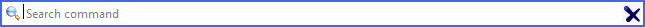 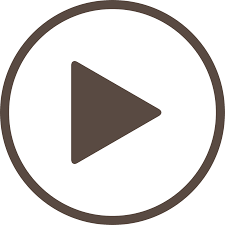 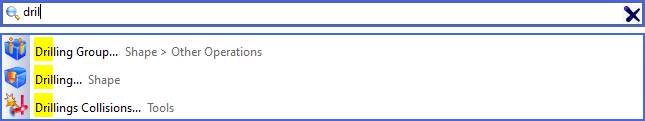 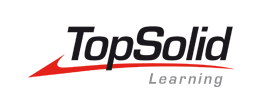 DISTINTA BASE VISIBILE NELL’ALBERO DI TOPSOLID
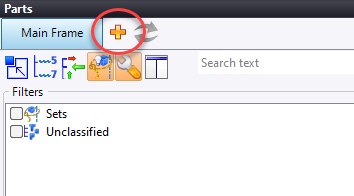 Migliorato l’albero delle parti (possibilità di posizionarlo anche in orizzontale)
Possibilita di visualizzare anche la DB
Ogni Colonna ha un filtro dinamico
Possibilità di creare dei raggruppamenti
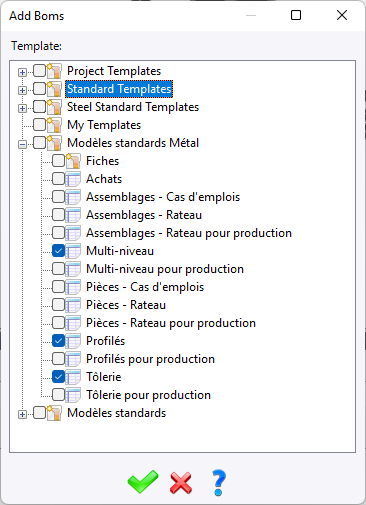 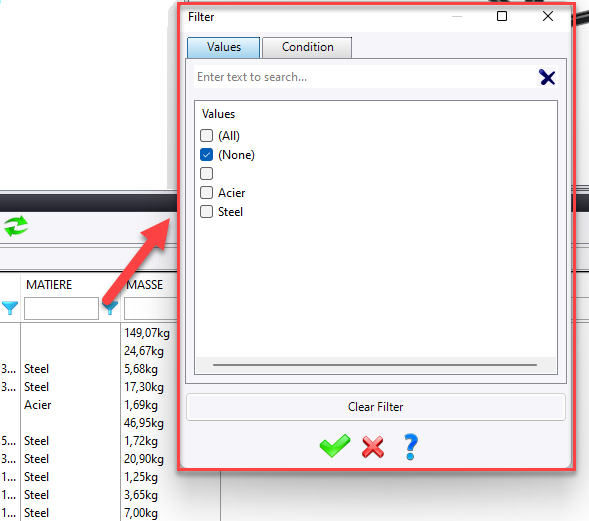 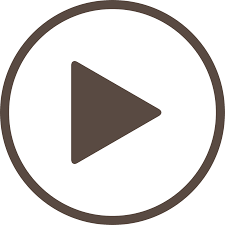 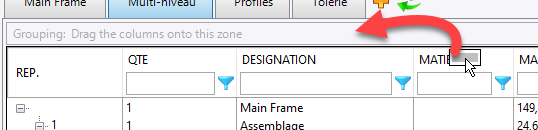 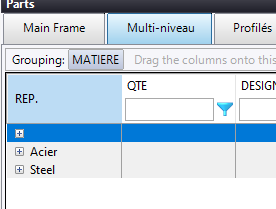 4
Altre novità
Quando selezioni un materiale / rivestimento o quando includi un profilo / famiglia, viene visualizzato nell’anteprima il nome del Progetto della libreria e il nome del file.
Superfici, solidi e sfaccettature sono differenziate da incone nell’albero
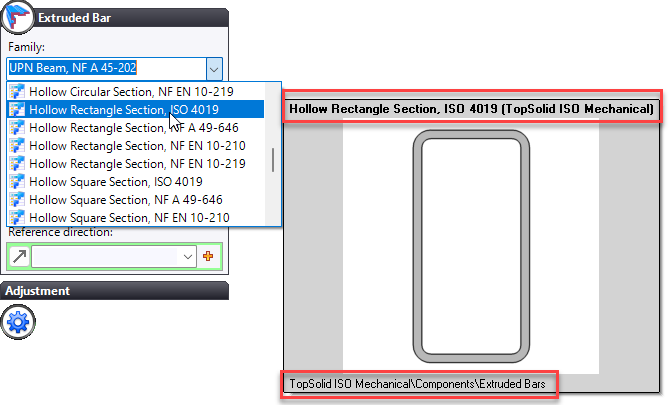 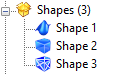 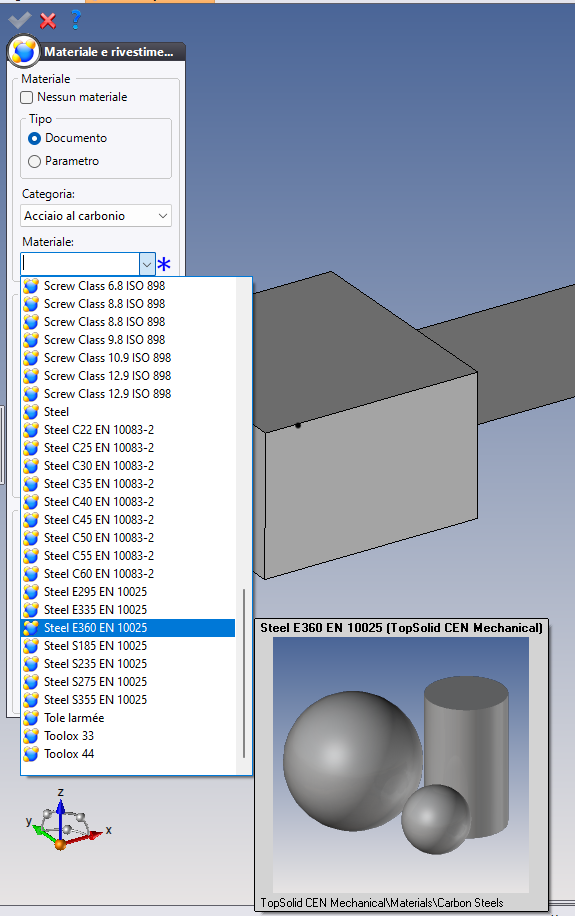 19/07/2023
5
PDM
6
validaZIONE
E consentito la convalida multipla in due contesti:
Multi selezione dei documenti
Per cartelle
Possibilità di attivare la multiconvalida di tutti I documenti. Utile per validare un intero Progetto una cartella o un documento contenente altri documenti
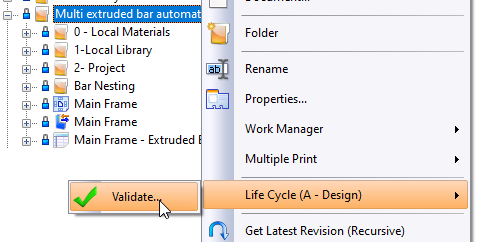 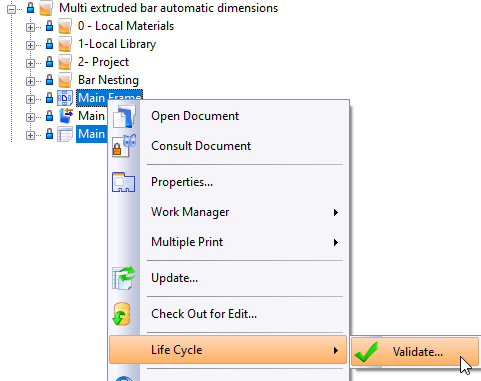 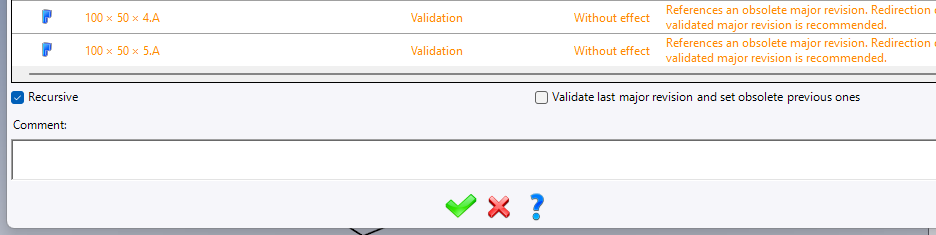 7
SCHIZZO
8
VINCOLI CONTESTUALI
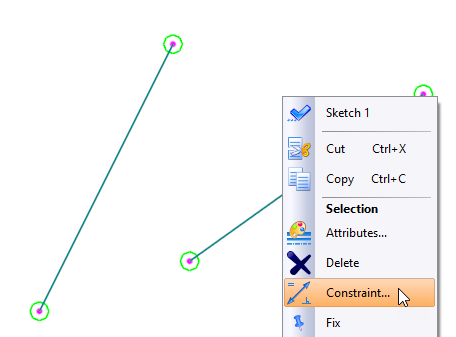 Permette di creare vincoli contestuali su piu entita
Quotatura automatica dei segmenti
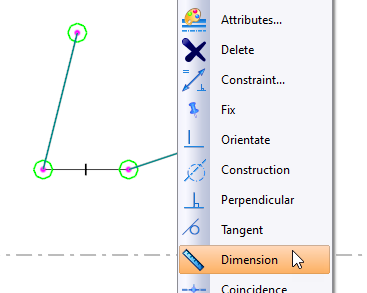 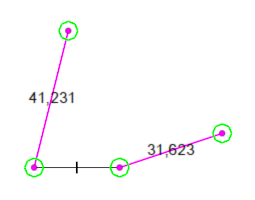 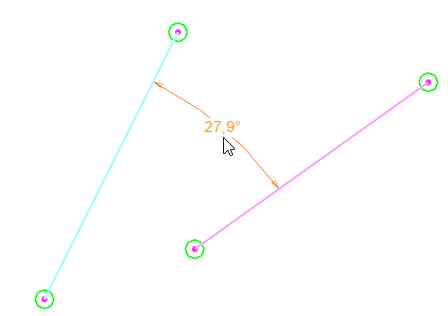 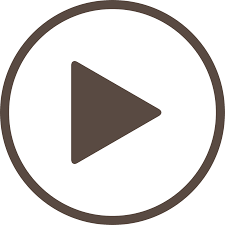 9
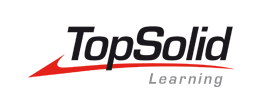 INCISIONE
Nello schizzo 3D e stata create una nuova funzione che permette di copiare e deformare I profili dello schizzo utilizzando la tonalità di grigio dell’immagine:
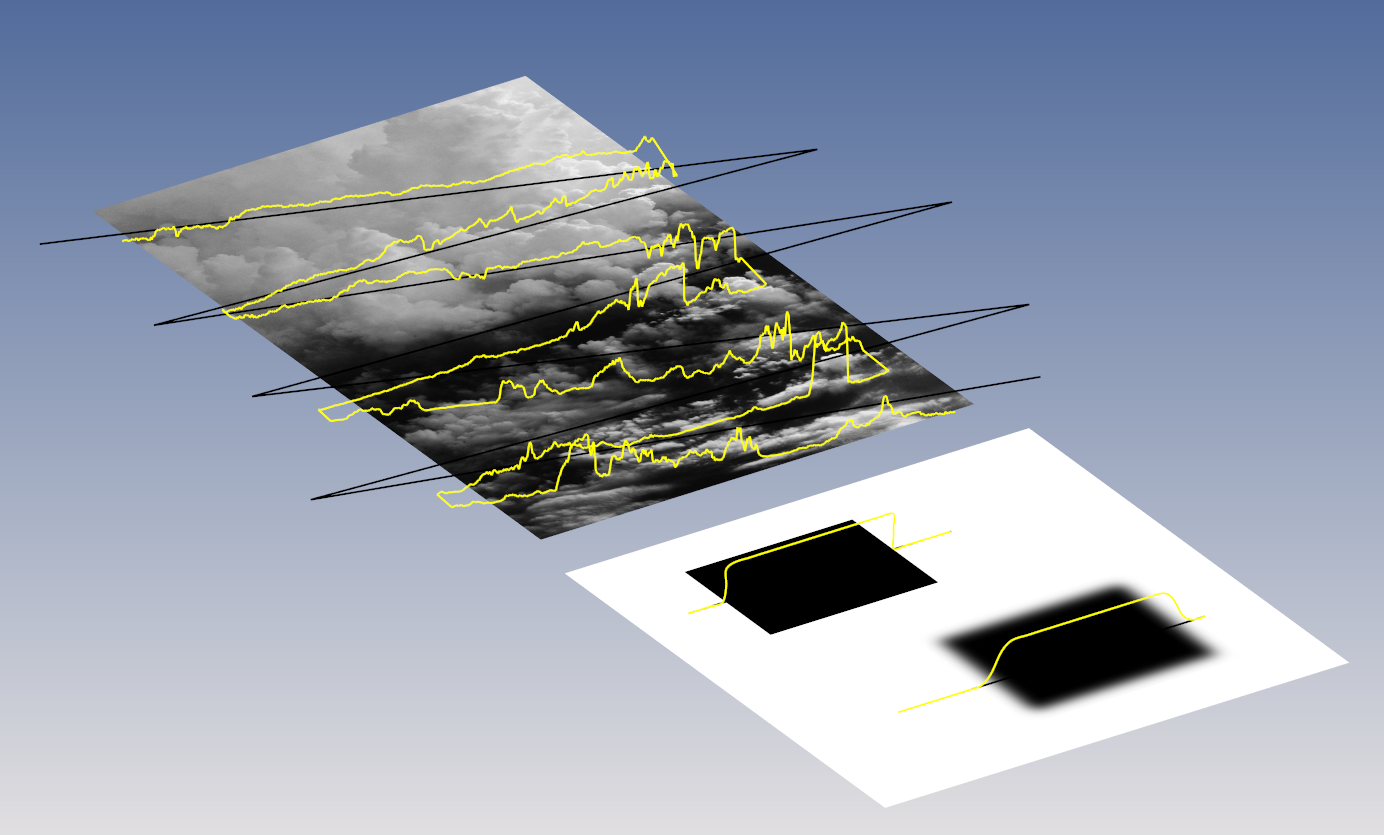 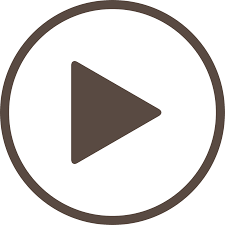 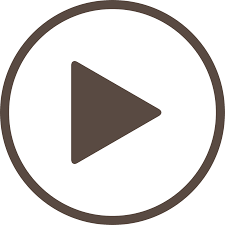 10
CerCHI INTERNI
Nello schizzo 2D e possible generare dei cerchi tangenti su piu profili
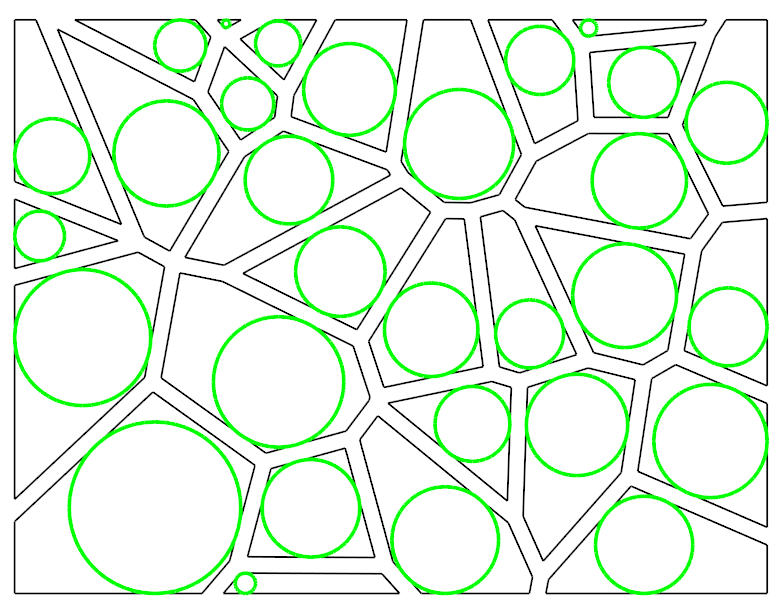 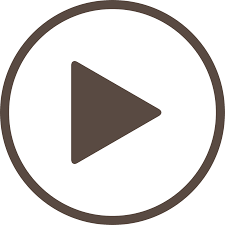 11
POSIZIONAMENTO DELLO SCHIZZO PLANARE
Permette di definire il piano di default per lo schizzo nell’assieme
Relativo al piano assoluto del documento attivo
Relativo al piano assoluto del documento parte
Relativo al piano di lavoro definito nel file parte
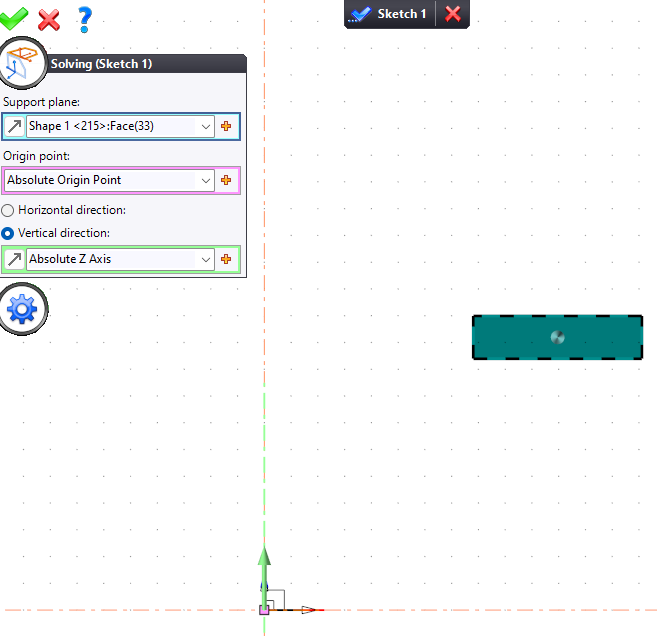 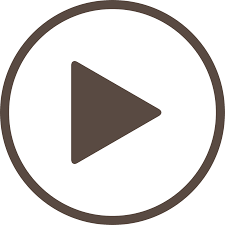 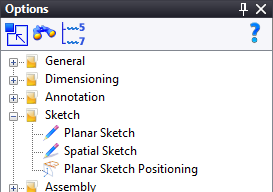 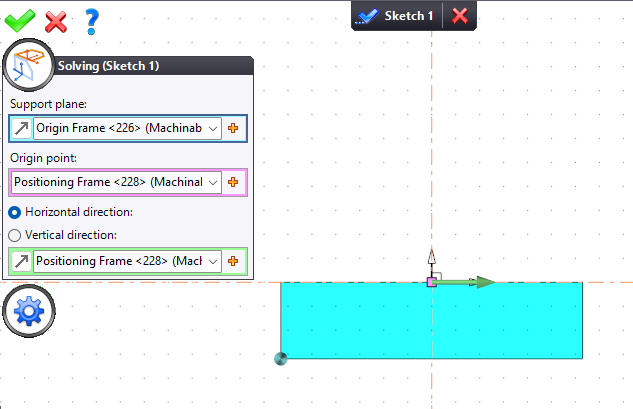 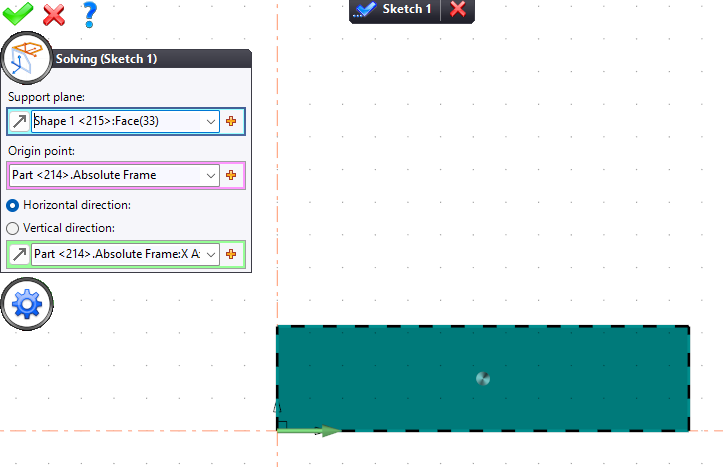 12
LISCIATURA
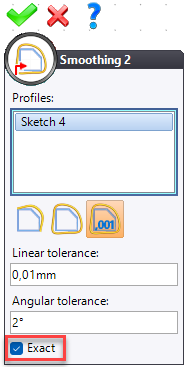 Nuova Opzione "Esatto" nello schizzo 2D lisciatura > La lisciatura rispetta la connessione tra i segmenti dello schizzo
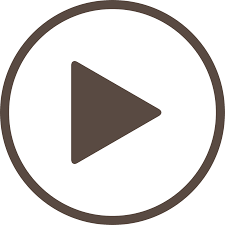 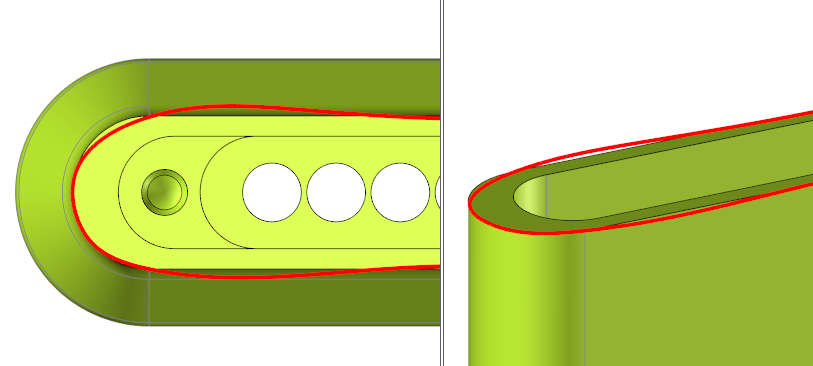 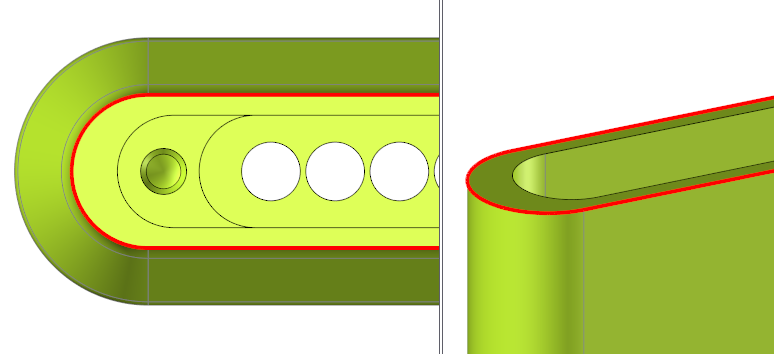 Exact = Off
Exact = On
13
Spline
I gradi di liberta e le modalità di tangenza sono state divise in 4 metodi :

G1 Libera : questa e la modalita piu flessibile. Quando muovi una tangenza , una tangenza finale o un punto di interpolazione si muove solo quello e gli altri punti o tangenze rimangono ferme.

C1 : I punti di passaggio sono vincolati da due tangenze con lo stesso orientamento e la stessa lunghezza. Quando si muove una tangenza, una tangenza finale o un punto di intepolazione tutti i punti di interpolazione e tutte le alter tangenze rimangono fissi (eccetto per il punto mosso).

G2 Libero : I punti di passaggio sono vincolati da due tangenze aventi lo stesso orienamento ma con differenti lunghezze. Qundo si muove una tangenza, le tangenze degli altri punti di interpolazione possono muoversi sono svicolate.

C2 : questa modalità genera molti vincoli interni. Quando si muove un punto di interpolazione anche gli altri punti possono muoversi perche sono liberi da ogni vincolo.
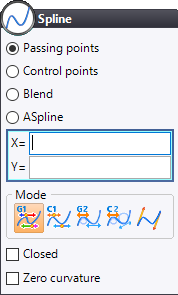 19/07/2023
14
AnnotaZIONI
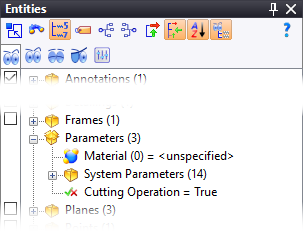 AnnotaZIONI
Modificata la gestione delle annotazioni nella modellazione, ti premette di gestire le annotazioni nello stadio di modellazione
Questo permette di attivare una annotazione in funzione di un parametro booleano
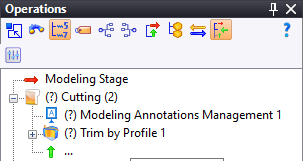 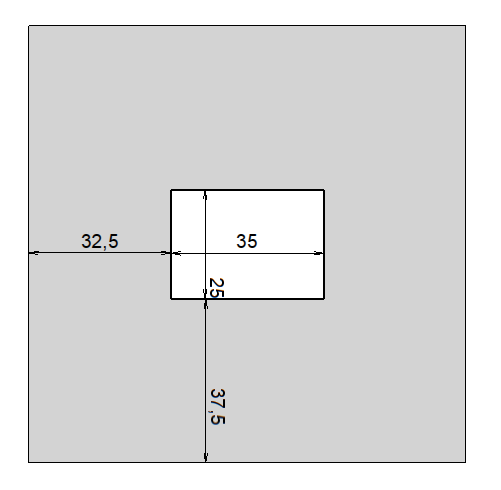 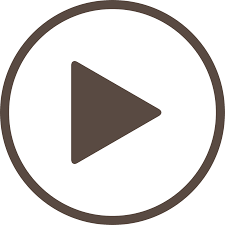 FORME
17
Modifica facce: aggiunta funzione per gole
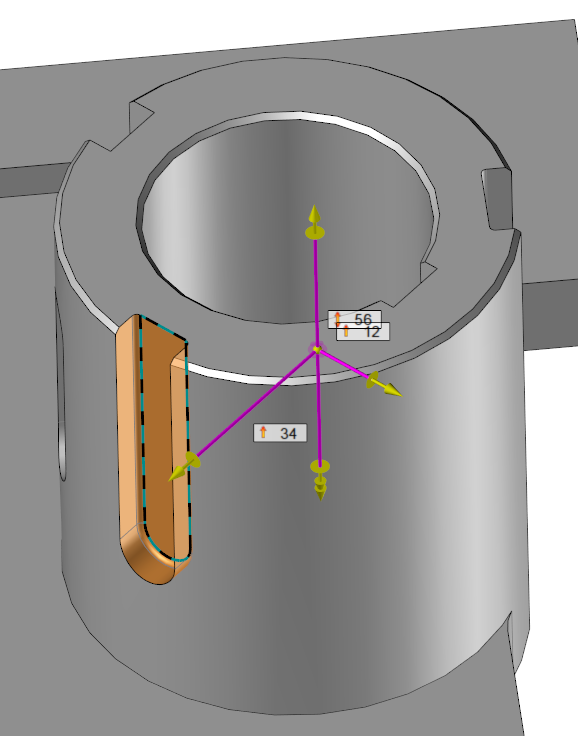 Nuova funzione per modificare le facce
Con e senza raggi o smussi
Anche su cilindri
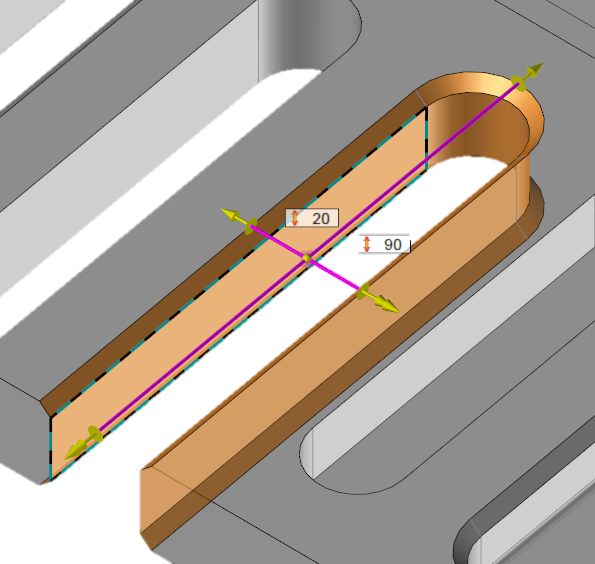 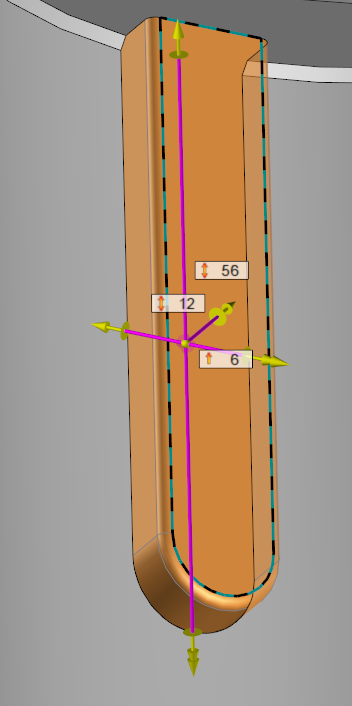 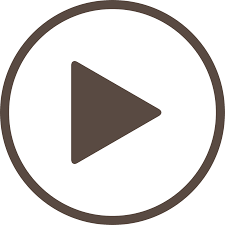 18
Forma sviluppabile
Consente di definire la forma sviluppabile senza creare un elemento lamiera
La definizione e possible farla con il solo modulo TopSolid'Design Standard 
I comandi di lamiera non possono essere applicati
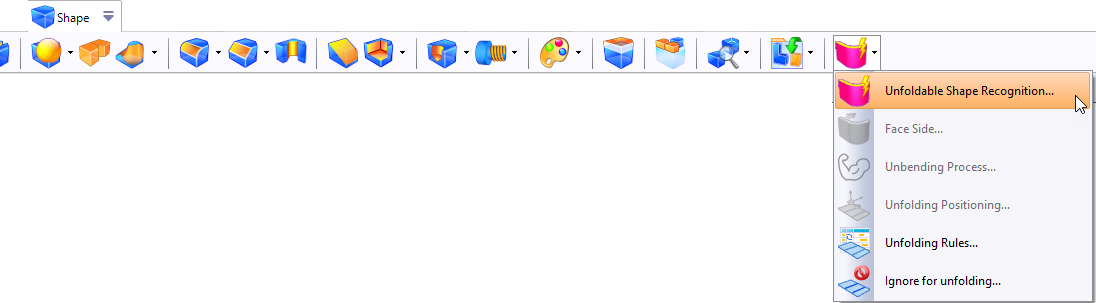 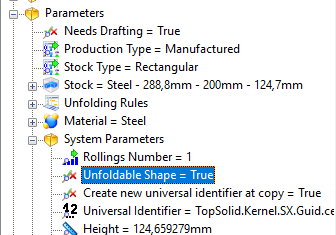 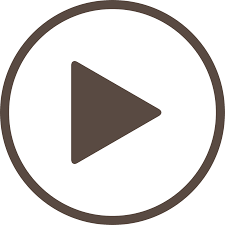 19
sEMPLIFICAZIONE
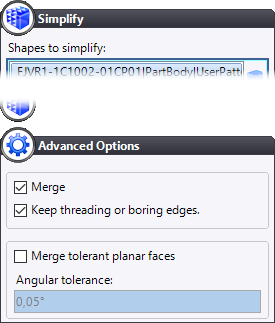 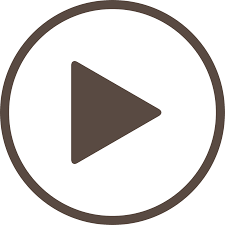 Nella semplificazione, aggiunta l’opzione di mantenere gli spigoli di maschiatura e alesatura.
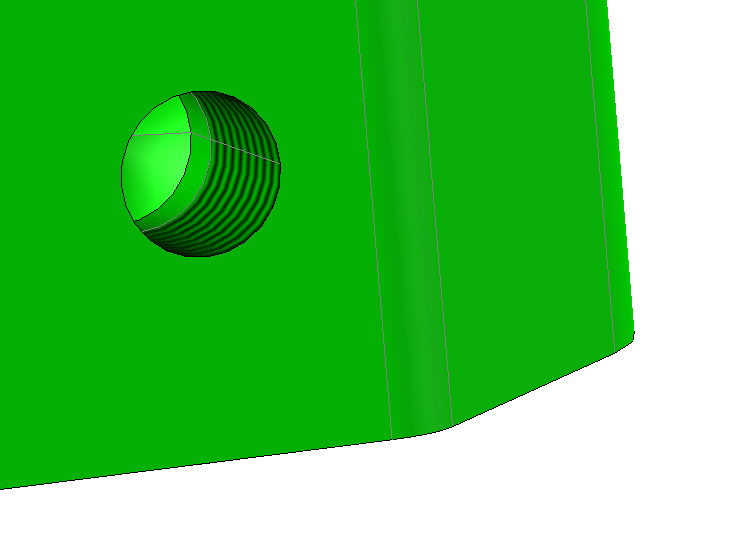 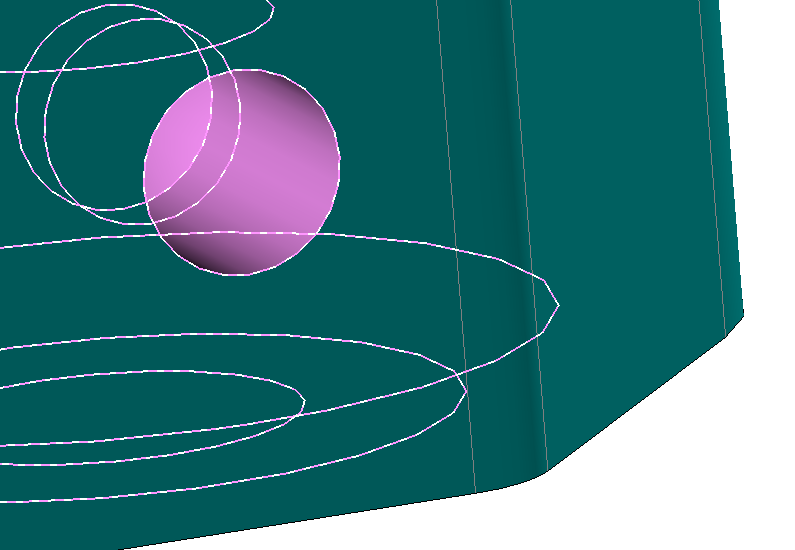 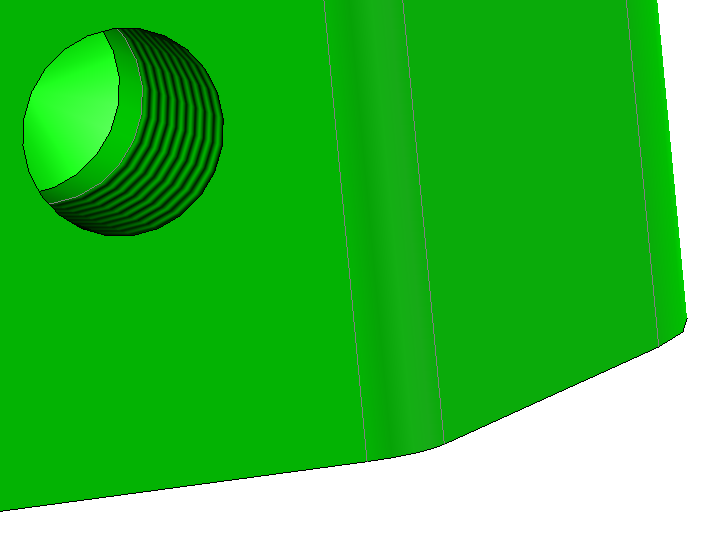 19/07/2023
20
suPERFICI
19/07/2023
21
Tubo
Il commando tubo e stato implementato con una nuova opzione
Togliendo l’opzione sezione in posizione si puo selezionare la curva di sezione anche su piani diversi.
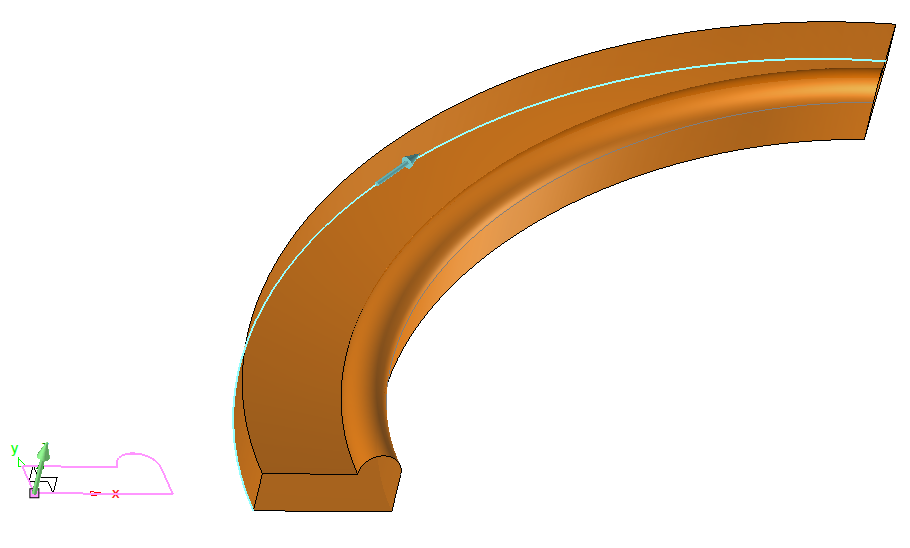 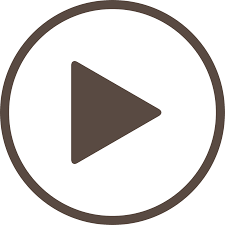 Sostituzione facce
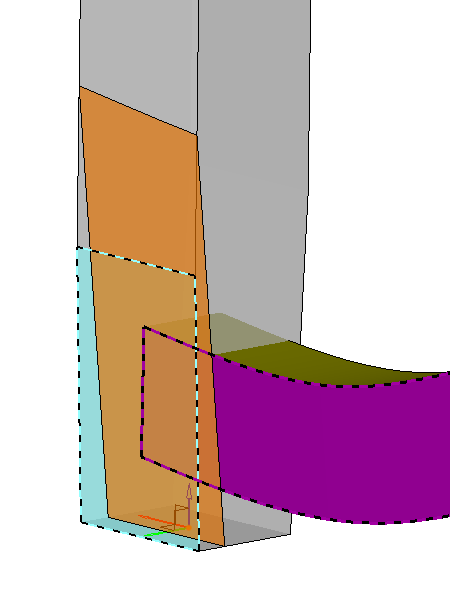 E’ possibile selezionare anche la faccia di un solido e rimpiazzarla
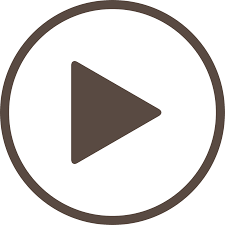 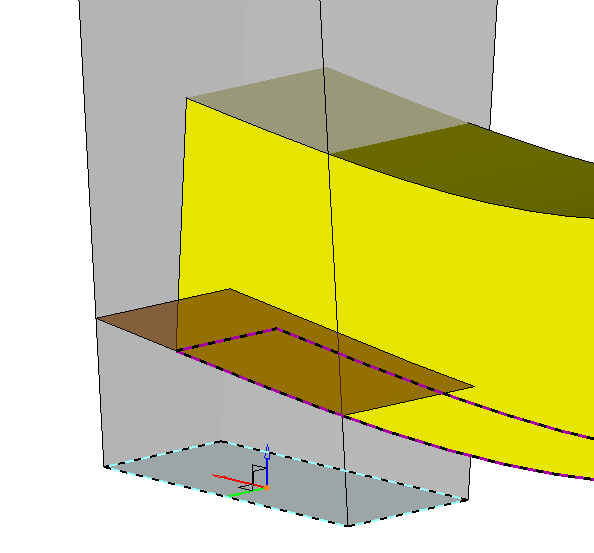 19/07/2023
23
LAMIERA
24
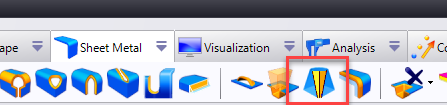 Pieghe 3D
Permette di definire le battute di piega sul modello 3D 
Varie opzioni disponibili:
Numero di pieghe
Numero automatico 
Raggio di piega interno
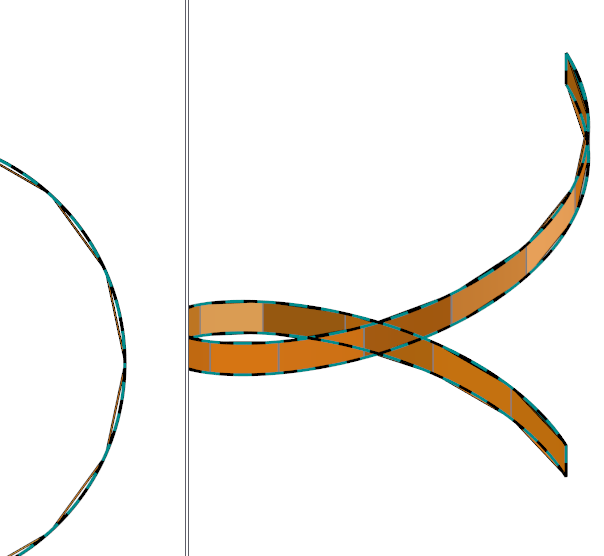 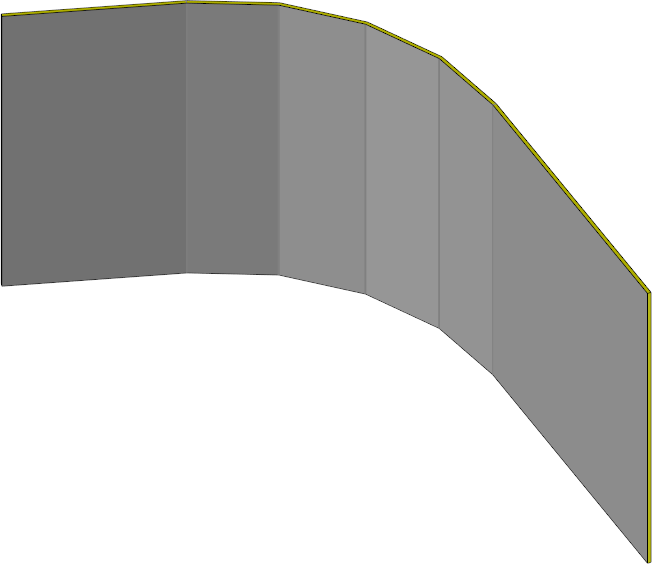 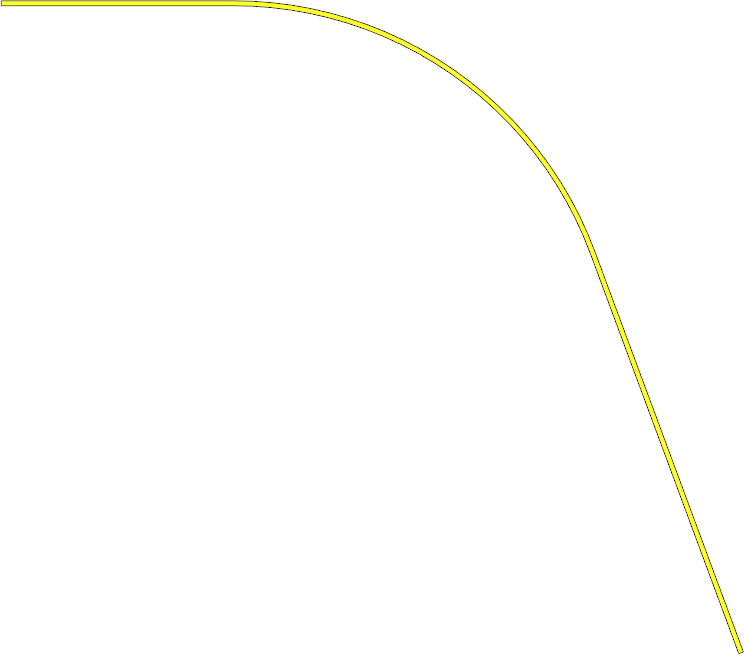 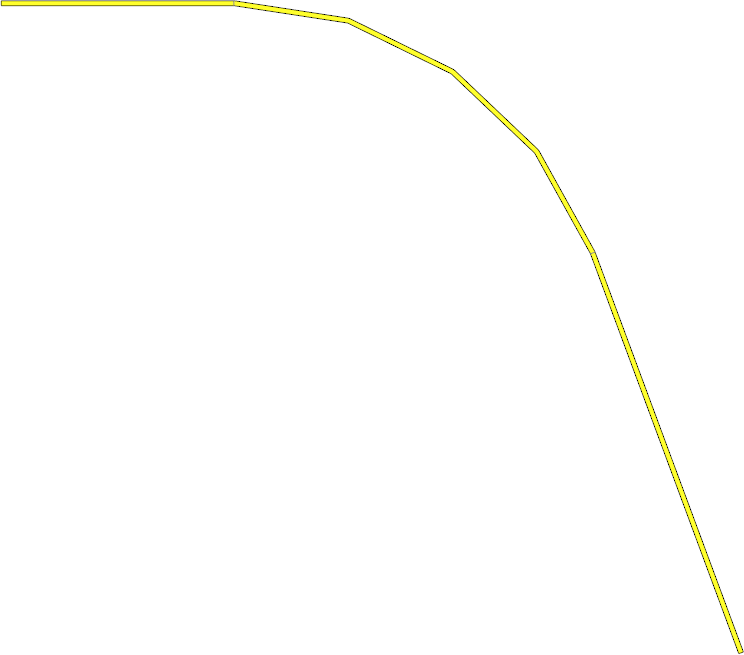 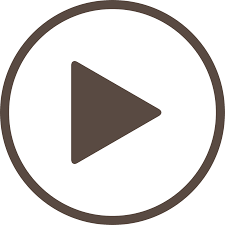 25
assemblAGGIO
26
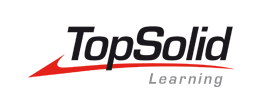 Gestione dei posizionamenti
In ambiente Assemblaggio e possible decidere a quali posizionamenti destinare le parti
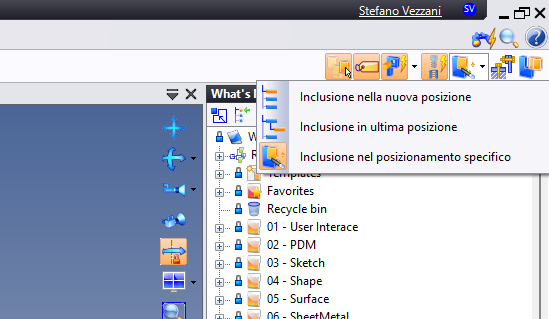 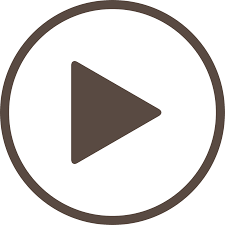 27
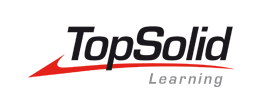 Operazioni non sincronizzate
In ambiente Assemblaggio e possible fare delle operazioni sui sottoassiemi o parti in posizione senza creare delle sincronizzazioni
Cambiare l’opzione in Strumenti > Opzioni > Assieme > Parte Operazioni > Operazioni sulle parti
Se si attiva l’opzione verra aggiunto un suffisso (#) indica l’assenza di sincronizzazione
L’eventuale aggiornamento e possible da menu contestuale
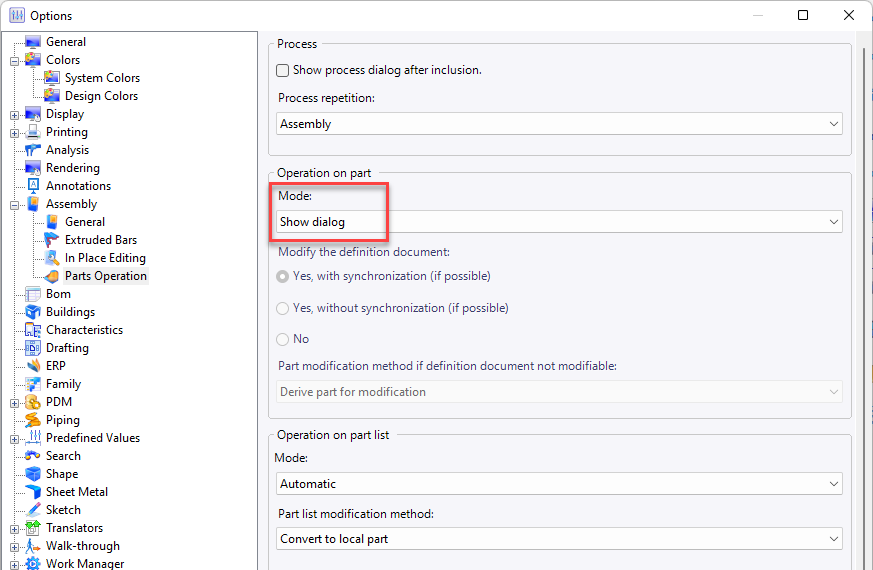 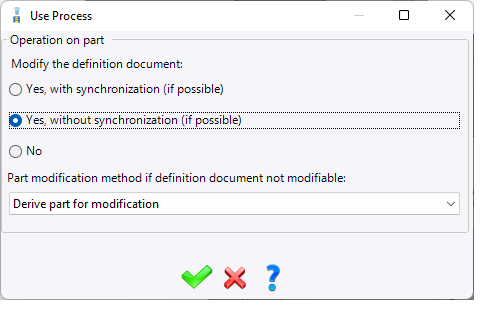 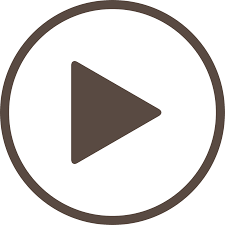 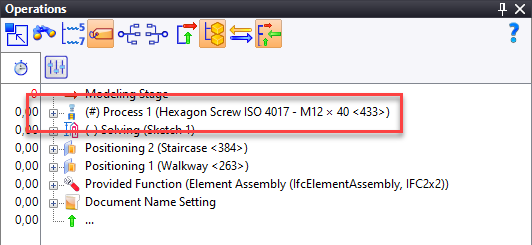 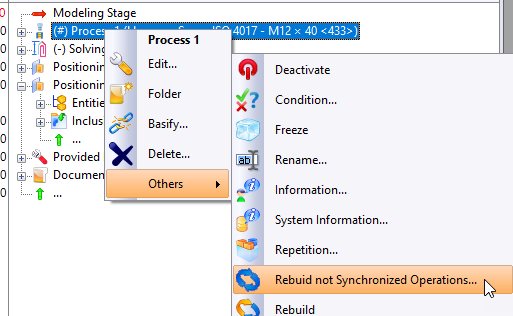 28
Decomposizione del profilo
Nuova opzione in “Opzioni Avanzate”
3 modalità disponibili:
Si: 1 segmento = 1 profilo 
No: 1 Gruppo di segmenti tangenti = 1 profilo 
Parziale: 
1 Gruppo di segmenti tangenti = 1 profilo
Eccetto I segmenti lineari
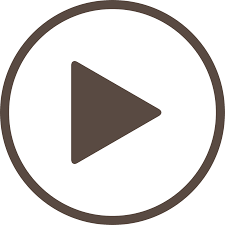 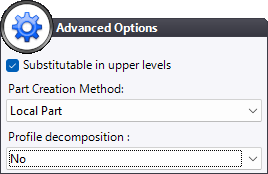 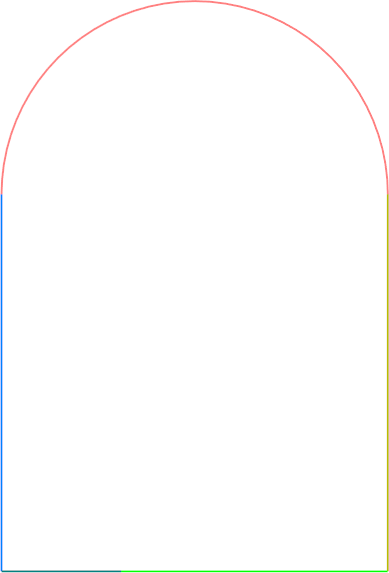 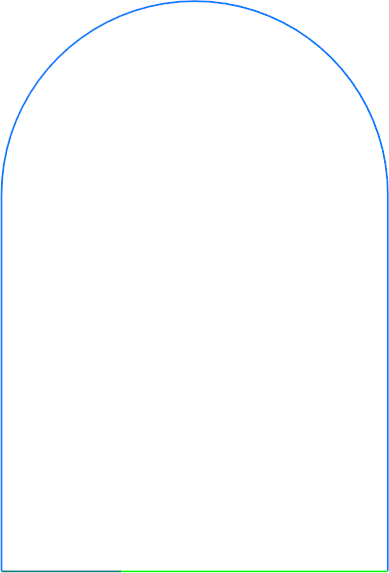 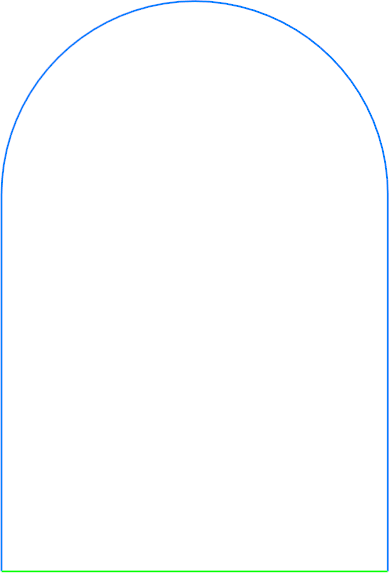 Non
Oui
Partiel
29
Semplifica geometria e verifica
Il commando verifica, pulisci e semplifica geometria, già presente nel file parte e stato aggiunto anche nel file di assieme
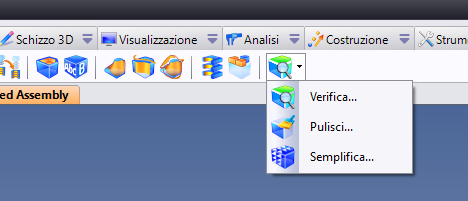 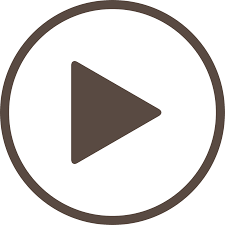 30
ProcessI, Wizard E FAMIGLIA
31
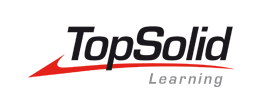 Componenti lineari
Permette di creare dei component che possono essere inseriti come profili senza parametri geometrici
Vengono realizzati in 2 steps :
Inserendo al FUNZIONE Linear Component sulla parte 
Inserendo nella famiglia la funzione Linear family
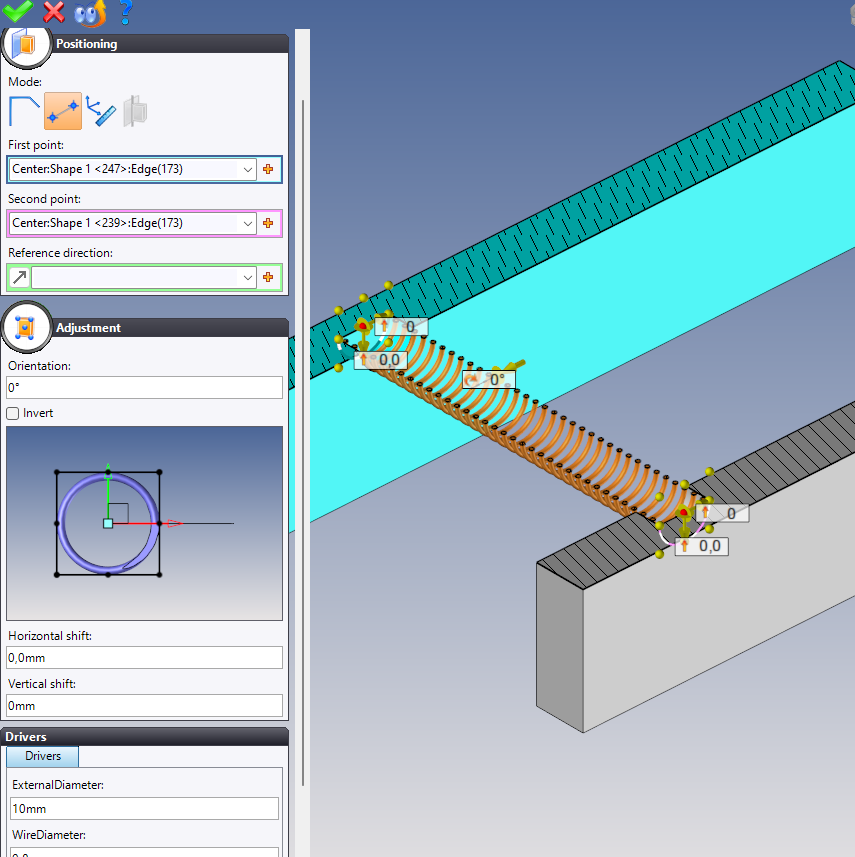 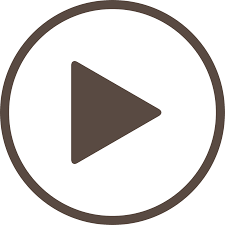 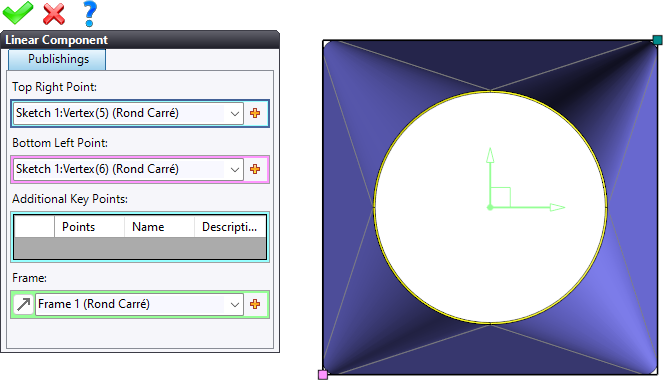 32
Gestione delle ripetizioni
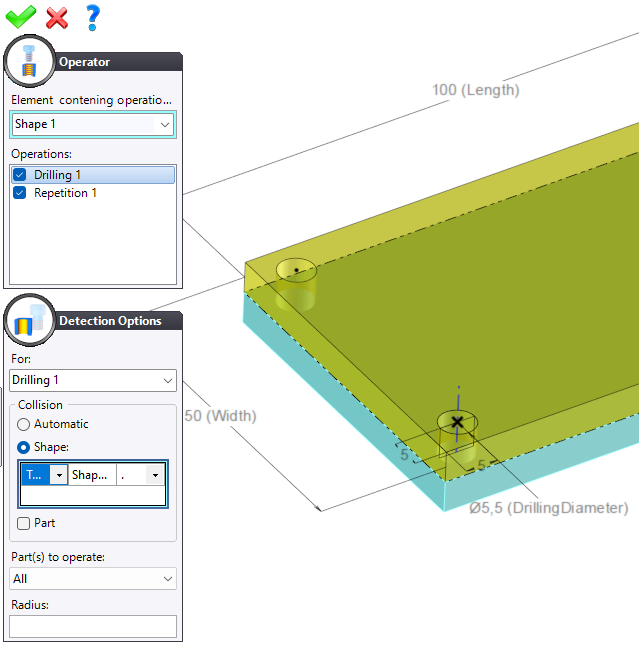 Permette di usare le ripetizioni nei processi
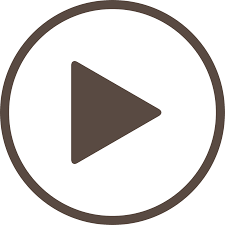 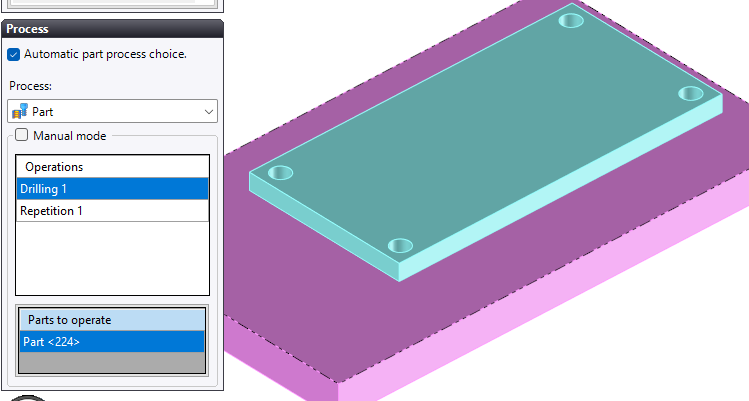 33
DISTINTA MATERIALI
34
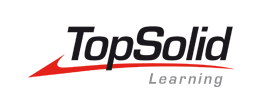 Confronto di assiemi
Permette a due assiemi con le stesse proprietà ma differenti geometrie di essere separati
Ignora le configurazioni cinematiche e le configurazioni dei meccanismi
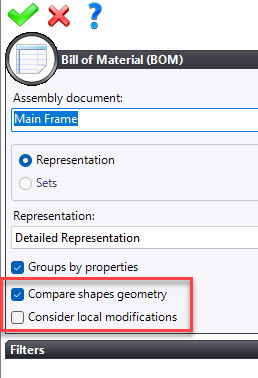 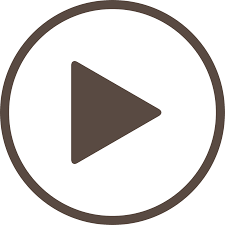 35
CoSTRUZIONI
36
Animare parametro
Costruzione > Animare parametro
Consente di costruire la superficie sulla base del movimento del parametro
Comando NON ASSOCIATIVO
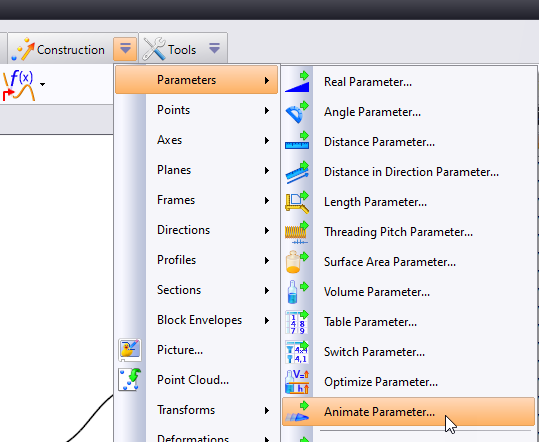 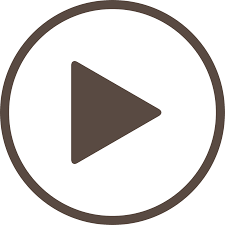 37
STRUMENTI
38
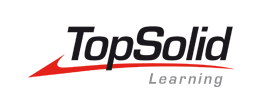 Superfici di rivestimento
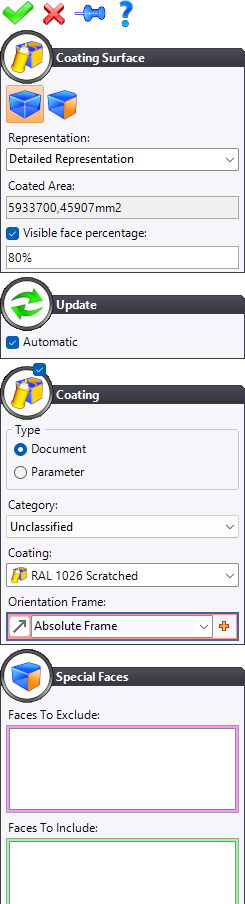 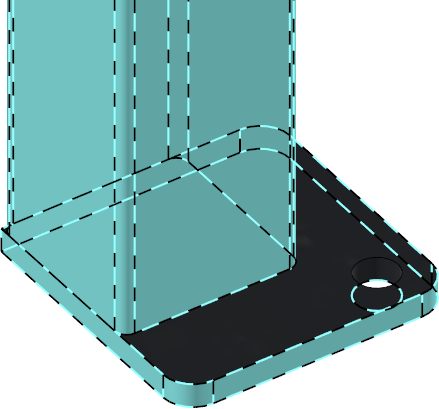 Permetto di calcolare e creare una superficie di “verniciatura” su un assieme o una parte
2 modi
Basato sulla rappresentazione con aggiornamento automatico o no. Possibilità manualmente di aggiungere/rimuovere le facce
Selezione manuale delle facce
L’unita di misura della superficie dipende dale opzioni attivate
Se validato viene crata una proprietà Superficie di rivestimento
E possible applicare fisicamente il rivestimento , in questo caso le forme vengono modificate come forme locali e saranno visibili nell’assieme e non saranno considerate come superfici di verniciatura
80%
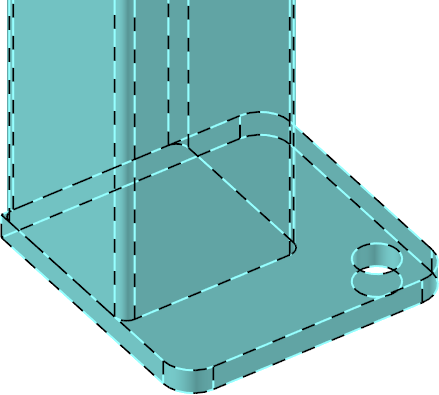 10%
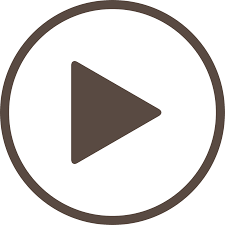 39
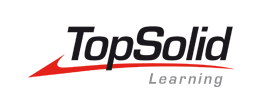 Area proiettata
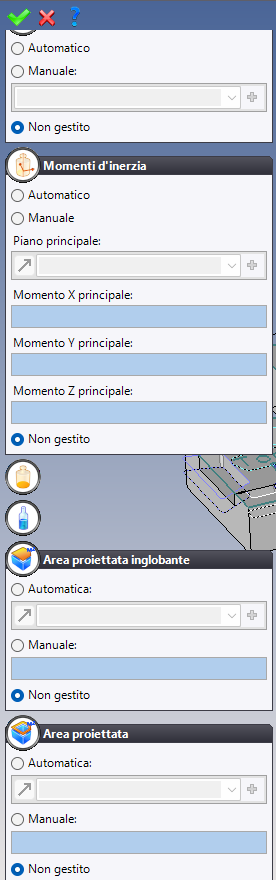 Nuovo Sistema di proprietà per misurare una superficie proiettata lungo una direzione
Area proiettata tiene conto solo dei bordi esterni
Area inglobante sia esterni che interni
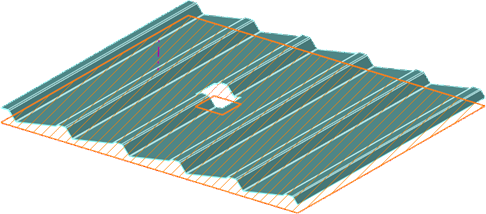 40
TAVOLE
19/07/2023
41
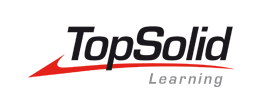 Tavola specchio
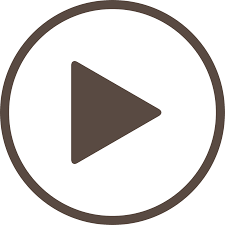 Permette di fare la tavola della parte specchiata di un document parte o assieme.
Se non esiste il document parte o assieme viene creato al momento.
Una volta creato il documento tavola specchiata questo non e piu collegato con la tavola del modello di partenza.
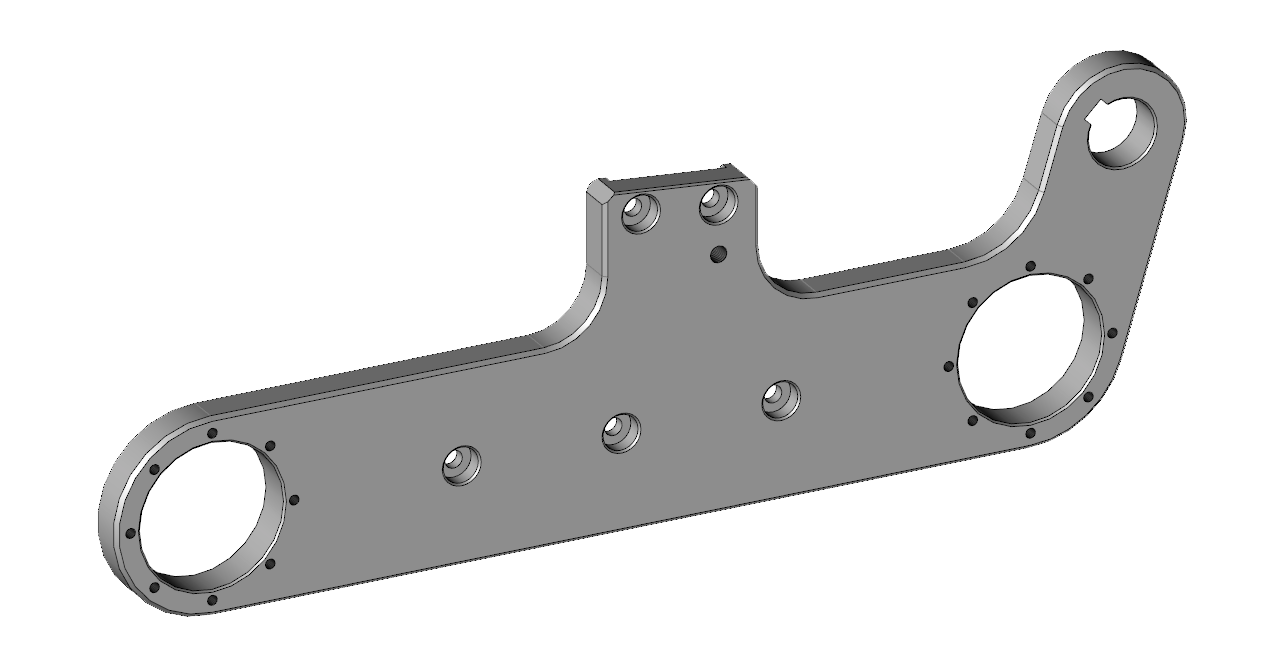 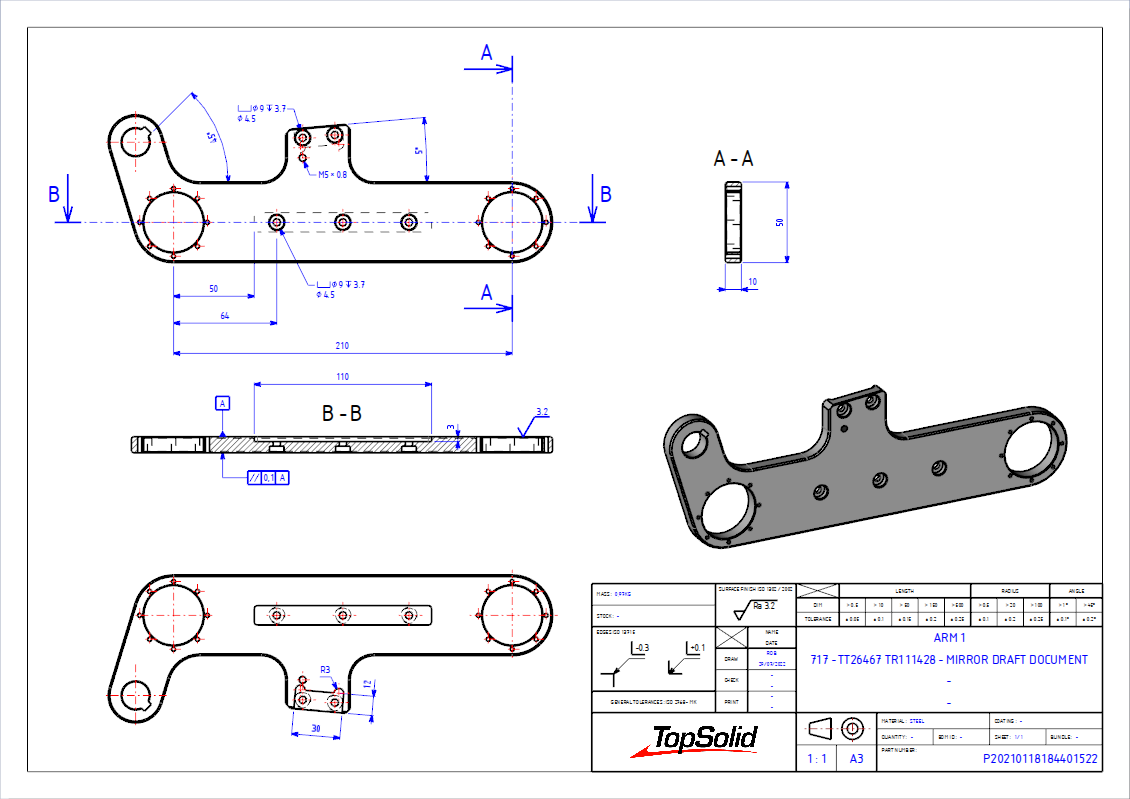 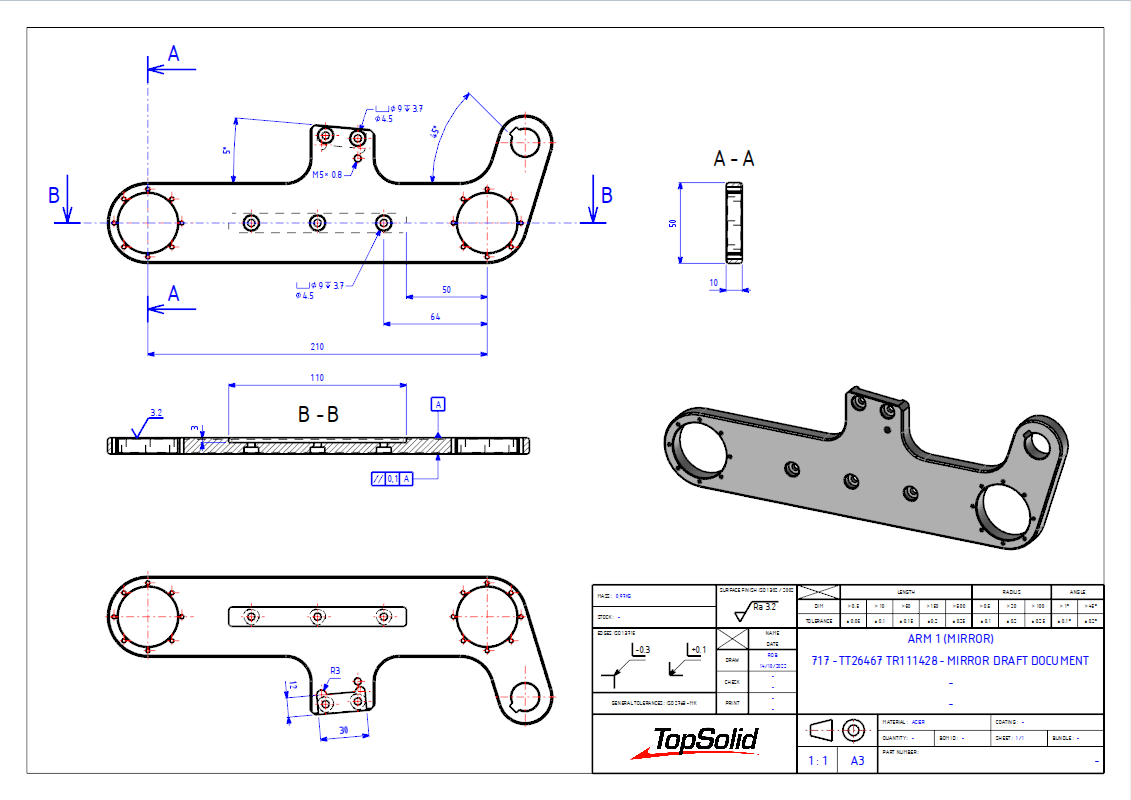 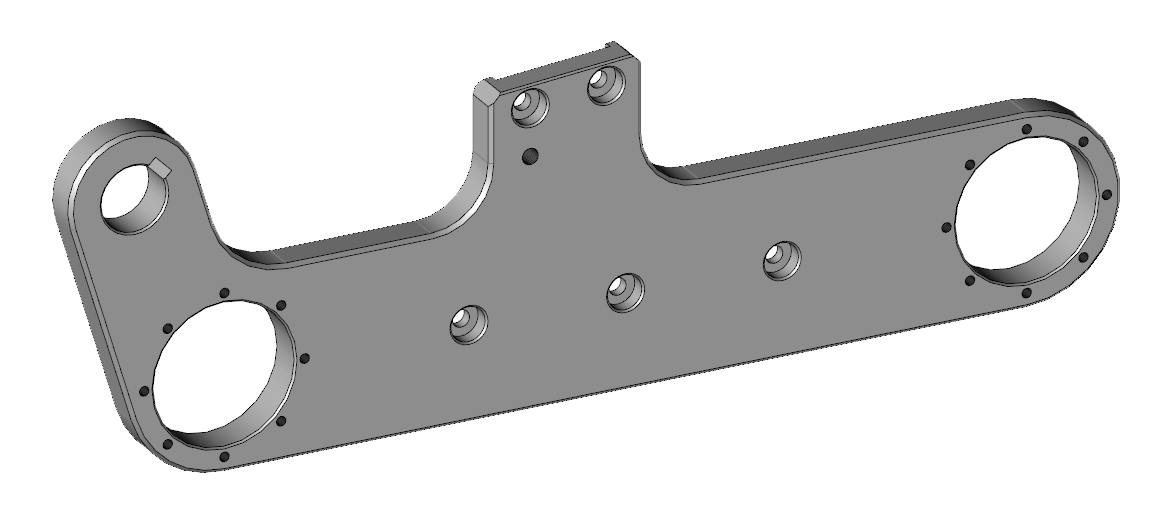 42
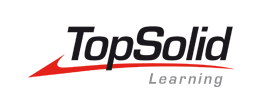 Testi aggiuntivi sui fori
Una nuova proprietà e stata aggiunta “Testo Aggiuntivo" nelle operazioni di foratura
Puo essere inserito mnualemente : testo semplice
O  parametrizzato, per esempio: codice del componente che realizza il foro come processo
Permette di utilizzare questa informazione :
Nelle note dei fori sullo stile
Nella tabella di foratura disponibile in una nuova colonna
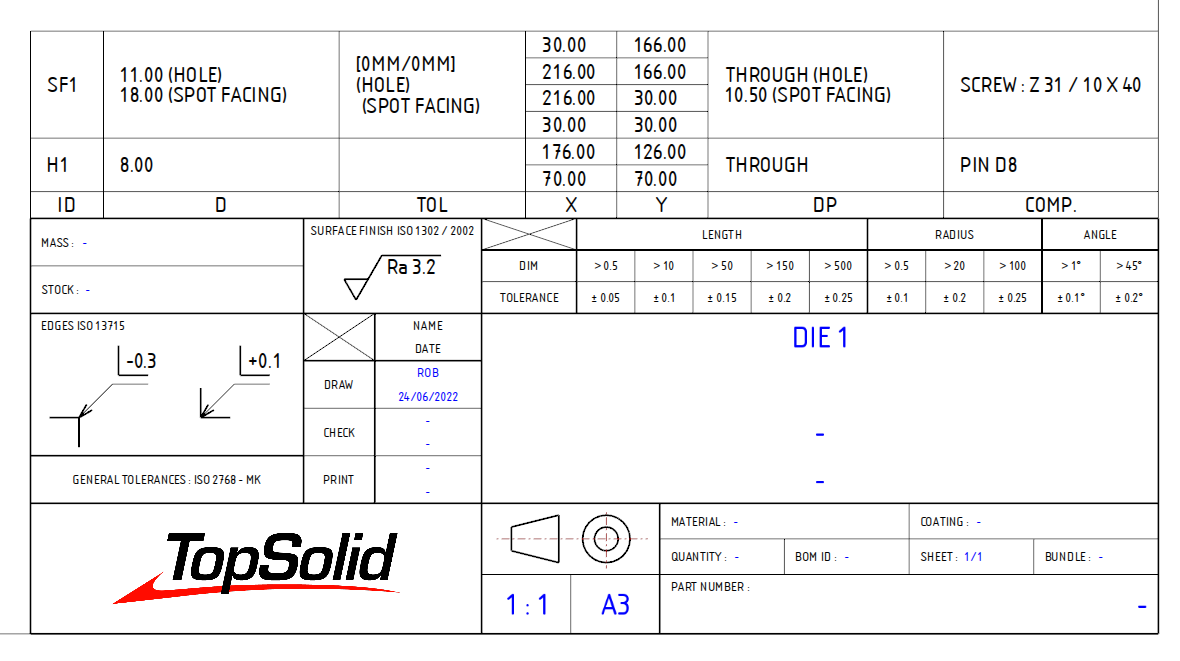 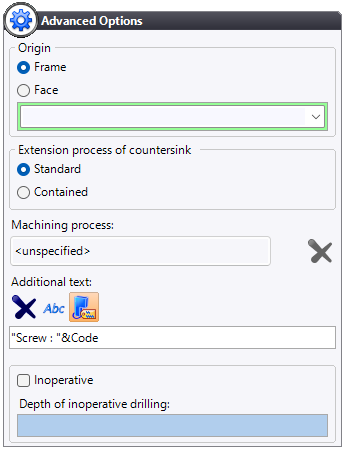 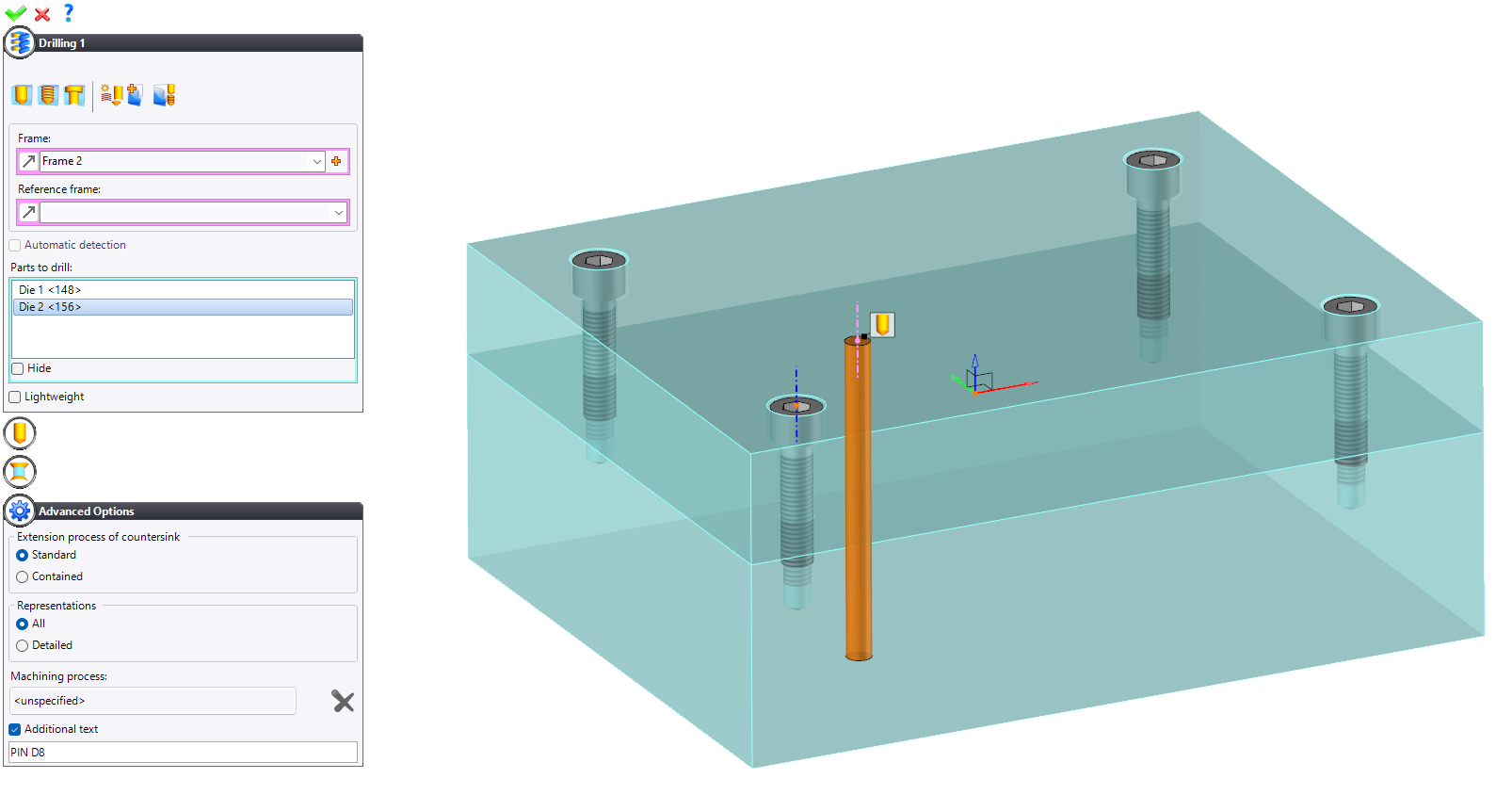 43
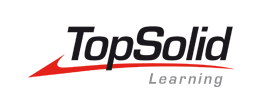 ISO 5459 tolleranze
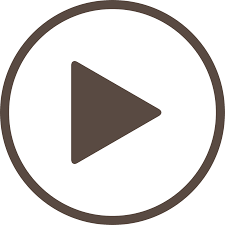 Permette di specificare la tolleranza parziale secondo le ISO 5459
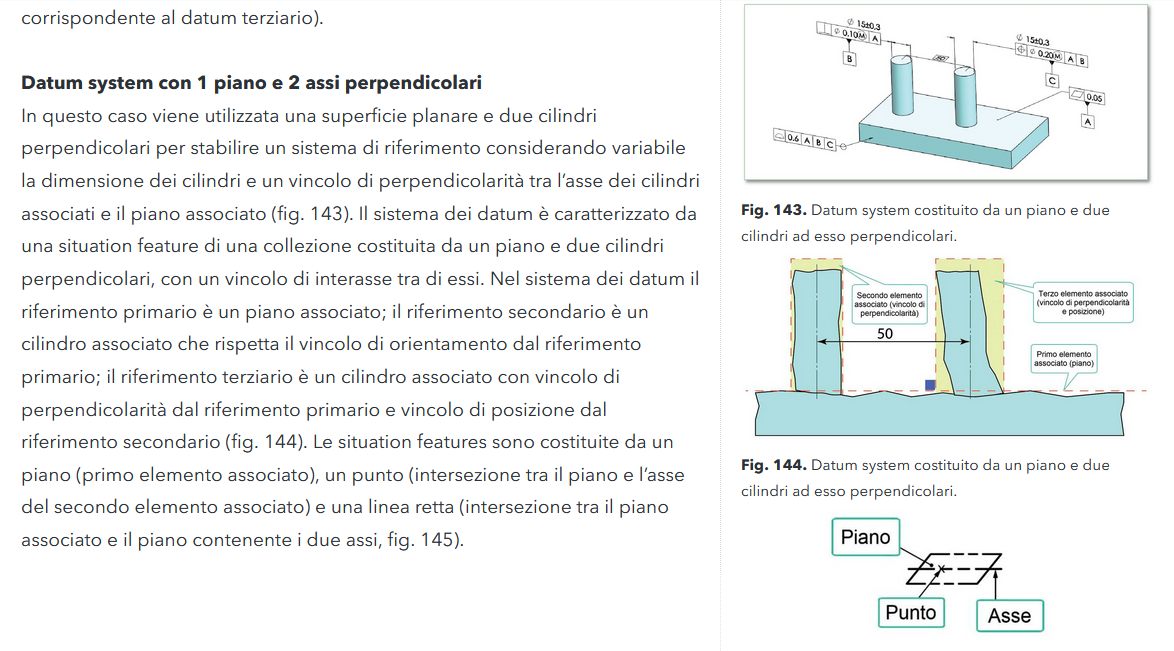 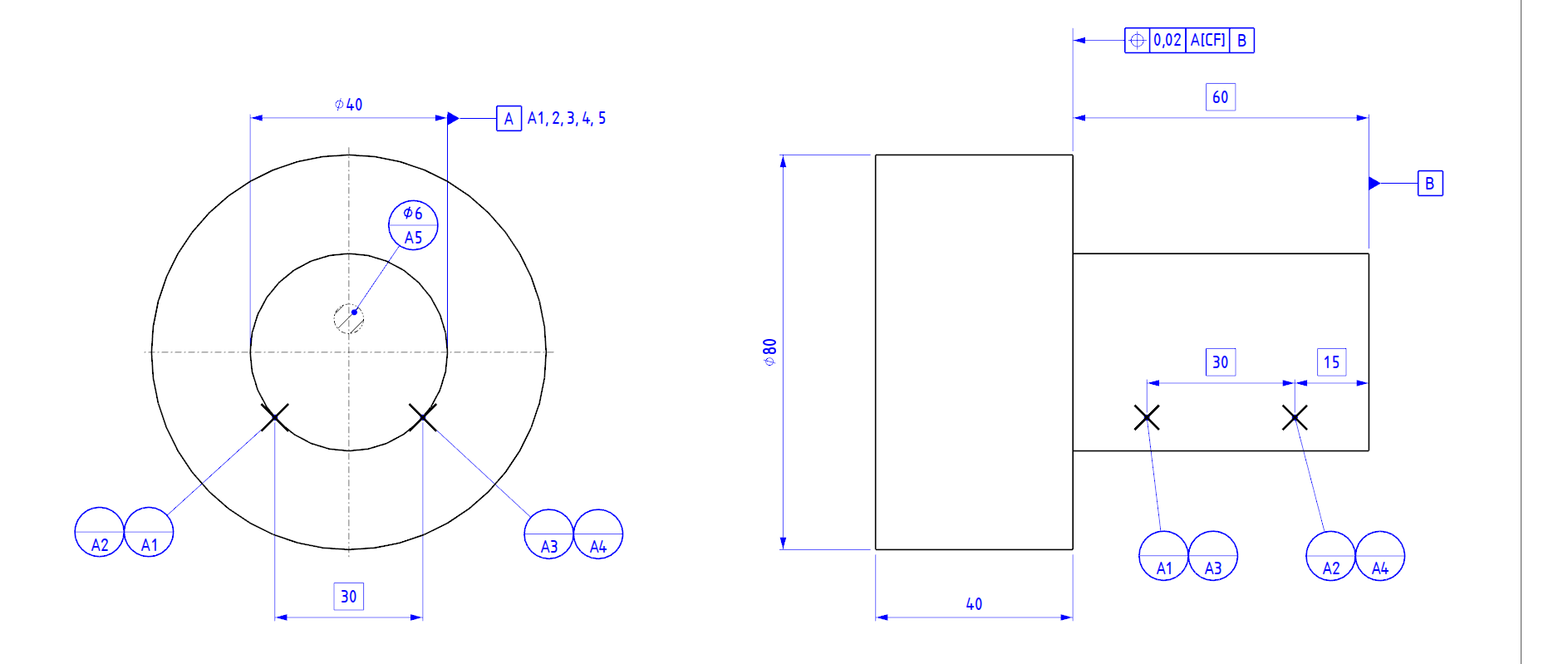 44
interfacce
45
FBX Importazione con textures
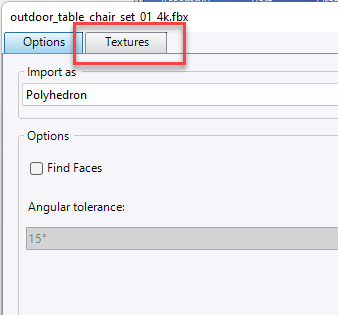 Permette di importare le texture nel formato file FBX 
Supporta multi-parti FBX
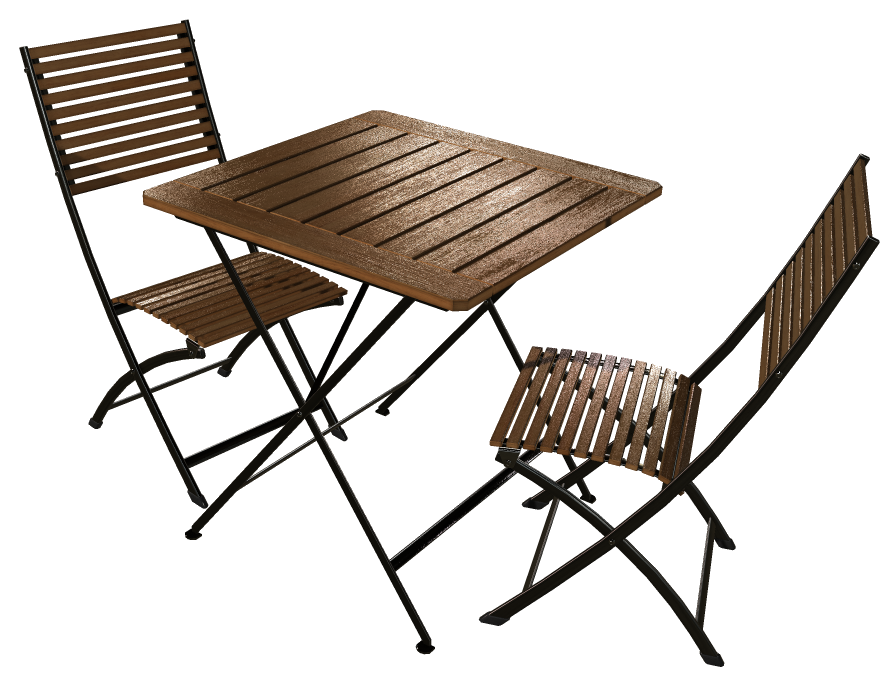 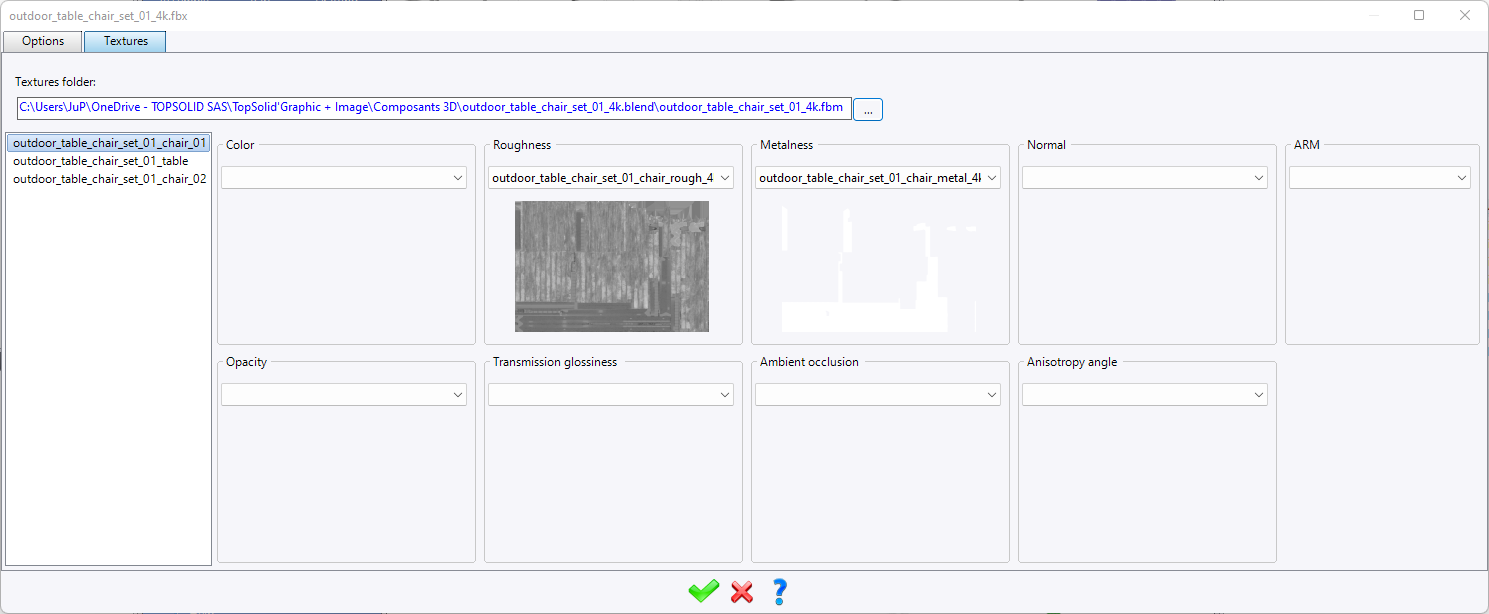 46
Grazie per l’attenzione